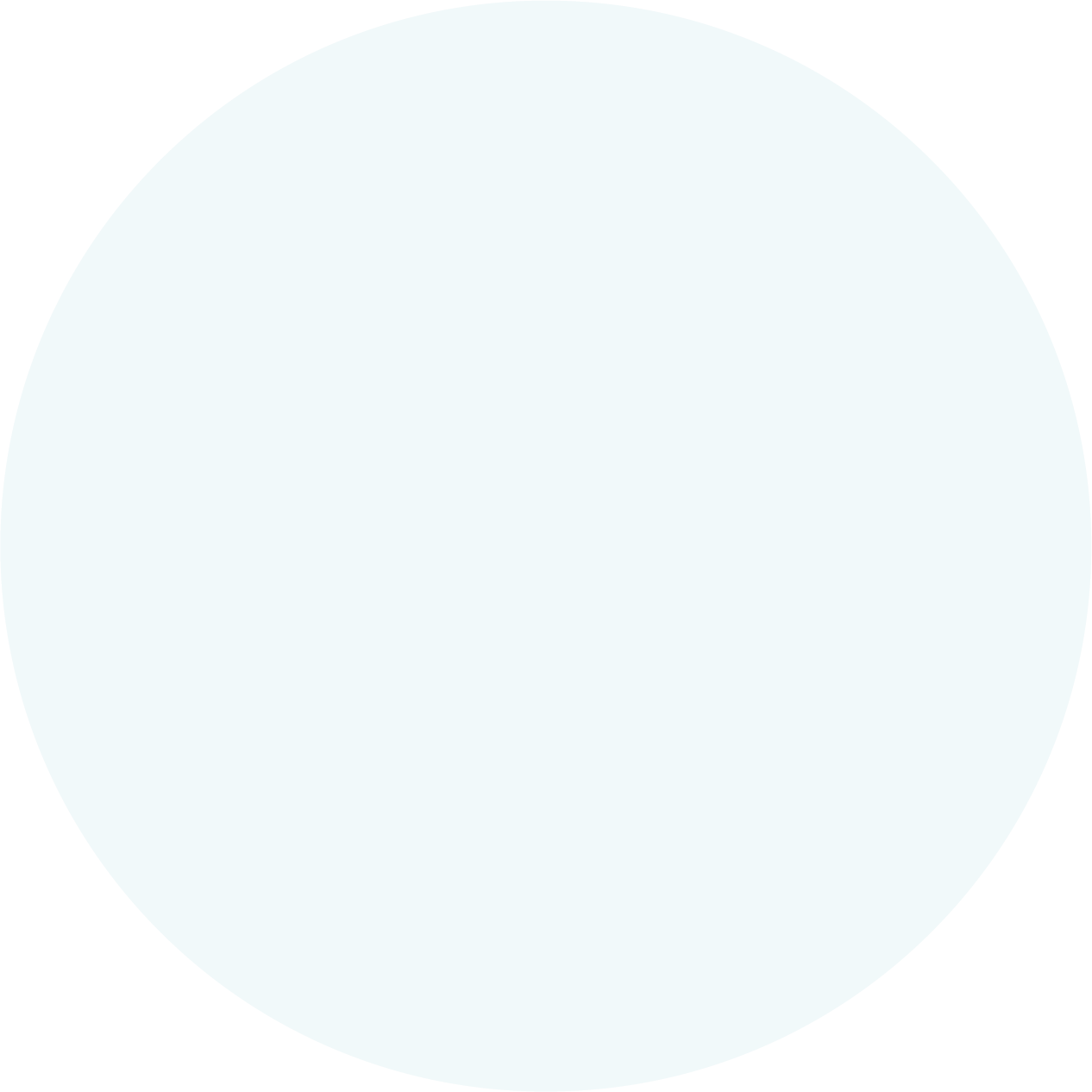 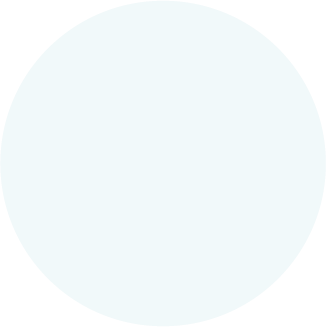 Psychotherapy
PROGRESS NOTES
Client:
Date:
Next Appointment:
CLIENT PRESENTATION
INTERVENTIONS USED
Communication Training
Psychoeducation
Cognitive Restructuring
Somatic Therapy
Clinical Challenging
Psychodynamic Therapy
Build rapport
Social Skills Training
Developed Coping Skills
Trauma Therapy
Behavior Reinforcement
Grief Counselling
Exploration
Mindfulness
CBT
Goal/Progress Review
Anxious
Confused
Energetic
Worried
Fearful
Cooperative
Withdrawn
Lethargic
Relaxed
Depressed
Cooperative
Uninterested
Receptive
Combative
Engaged
Improving
Unchanged
Regressed
Deteriorating
EMDR
Exposure Therapy
DBT
Role Play
ACT
Reflective Listening
Plan to Cause Harm
Attempted to Cause Harm
Intention to Cause Harm
Suicidal Ideation
Danger to Self
Danger to Other
Other:
Boundary Setting
Safety Planning
Emotion-Focused Therapy
Positive Psychology
Crisis Intervention
Motivational Interviewing
Anger Management
Stress Management
Client Centered Therapy
Interpersonal Therapy
Assessment
Problem-Solving Therapy
RESPONSE TO TREATMENT
CLIENT STATUS
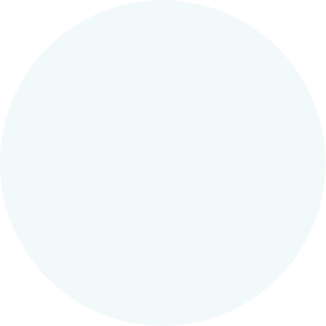 MEETING NOTES
RISK ASSESSMENT
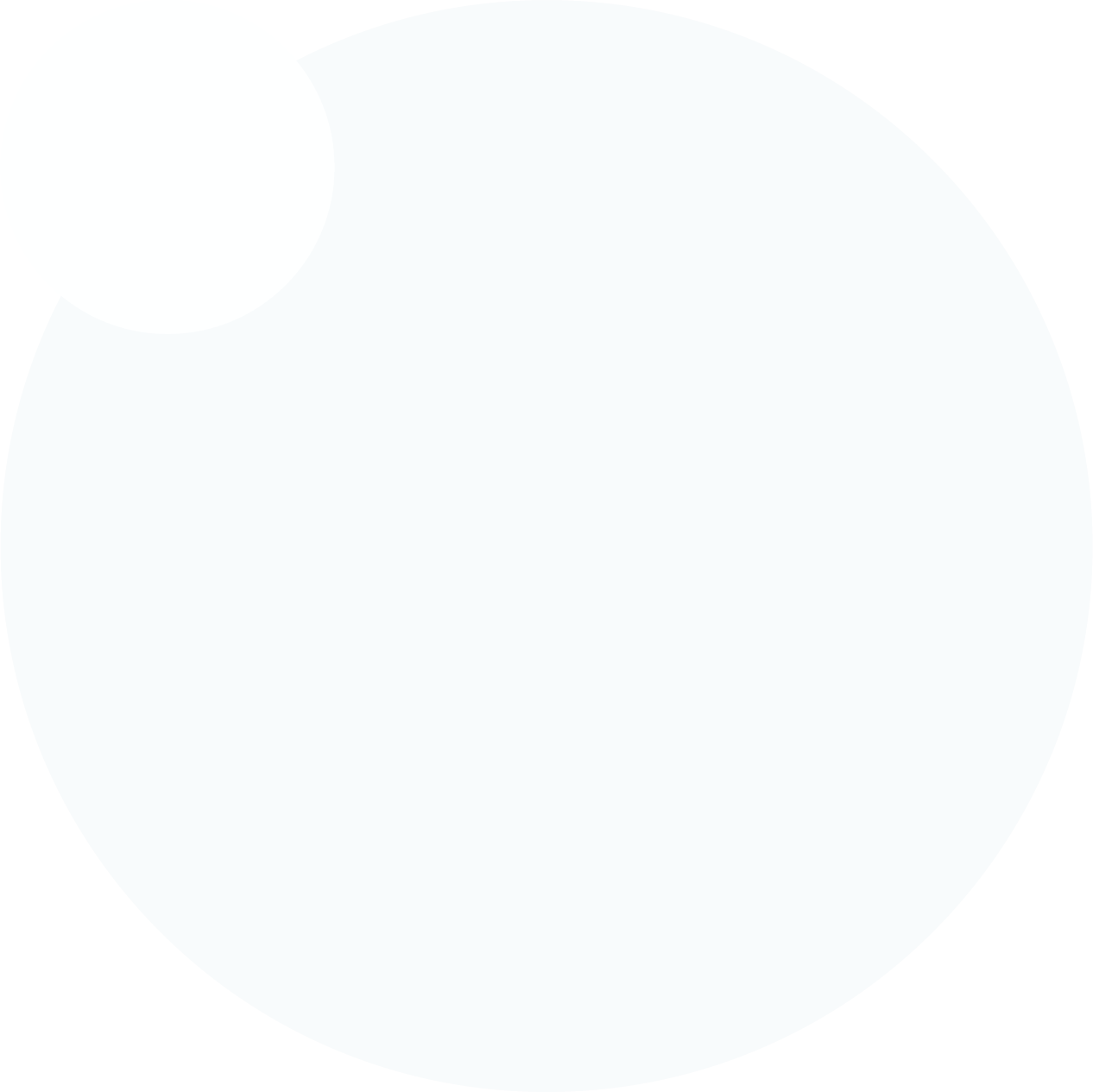